Exploring the tradeoffs between programmability and efficiency in Data-parallel accelerators
Yunsup Lee, Rimas Avizienis, Alex Bishara, Richard Xia, Derek Lockhart,
Christopher Batten, and Krste Asanovic
ISCA ’11
Motivation
Need for data-parallelism in various applications
Trend of offloading DLP tasks to accelerators
Capability to handle wider variety of DLP
Need for programmability
Tradeoff with implementation efficiency
In This Paper…
Study of five Architectural patterns for DLP
Present a parametrized synthesizable RTL implementation
Evaluation for VLSI layouts of Micro-architectural patterns
Evaluation of area, energy & performance
For regular & Irregular dlp…
MIMD
Vector-SIMD
Subword-SIMD
SIMT
VT
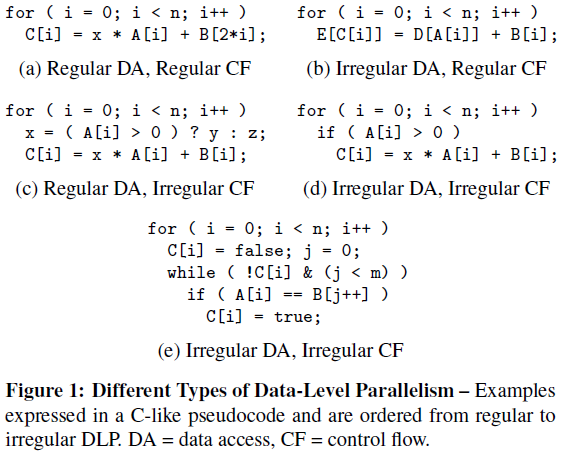 mimd
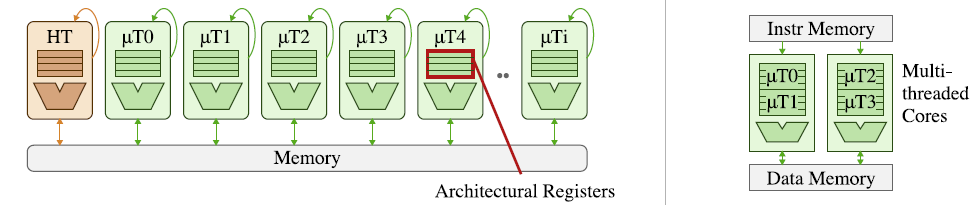 Multiple cores – scalar or multi-threaded
Single Host thread(HT) – interacts with OS, manages accelerator
Several Micro-threads(uT)
Easy Programmability
More area & lower efficiency
Vector-Simd
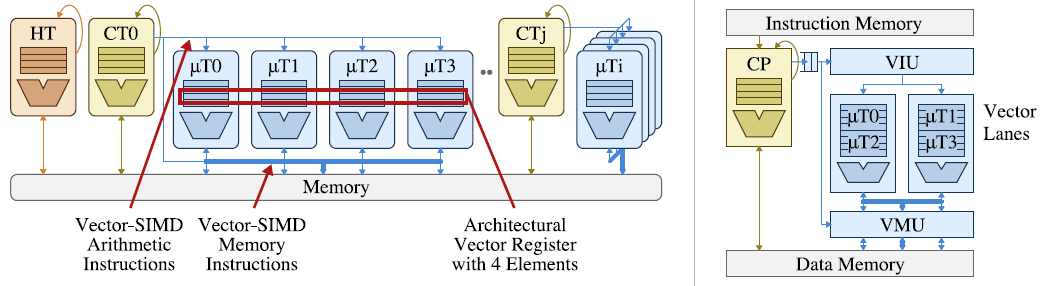 Multiple vector processing elements – Control Threads(CTs)
Each CT has several uTs in lock-step
Straightforward for regular DLP
CP executes redundant insts once, CP VIU amortize overhead, VMU efficient large blocks
Complex irregular DLP may need vectored flags and arithmetic
Subword-SIMD
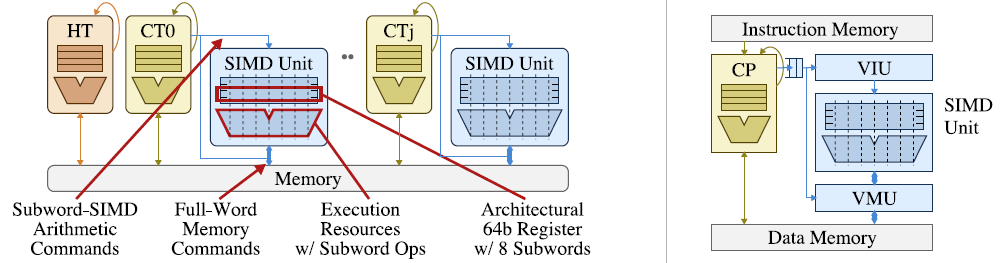 Vector-like with scalar wide datapaths
Fixed-length unlike vector-SIMD, alignment constraints for memory
Limited support for irregular DLP
SIMT
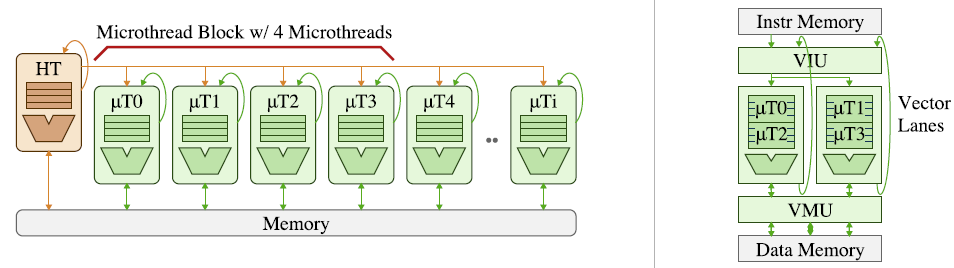 No CTs, HT manages uTs
Executes multiple scalar ops
Execute redundant instructions, multiple scalar accesses, per uT stripmining calculations
Simple to map data-dependent control flow, generates masks to disable inactive uTs
VT
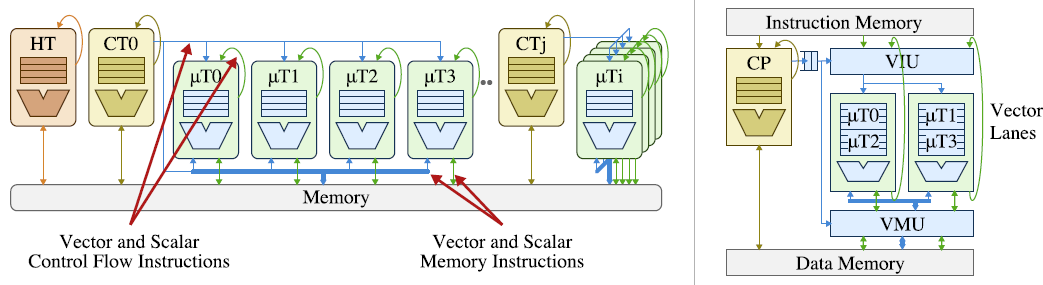 Executes efficient vector memory instructions
Issues vector-fetch instructions to indicate start of scalar stream for uT execution
uTs execute in a SIMD manner
Vector-fetched scalar branch can cause divergence
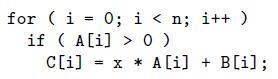 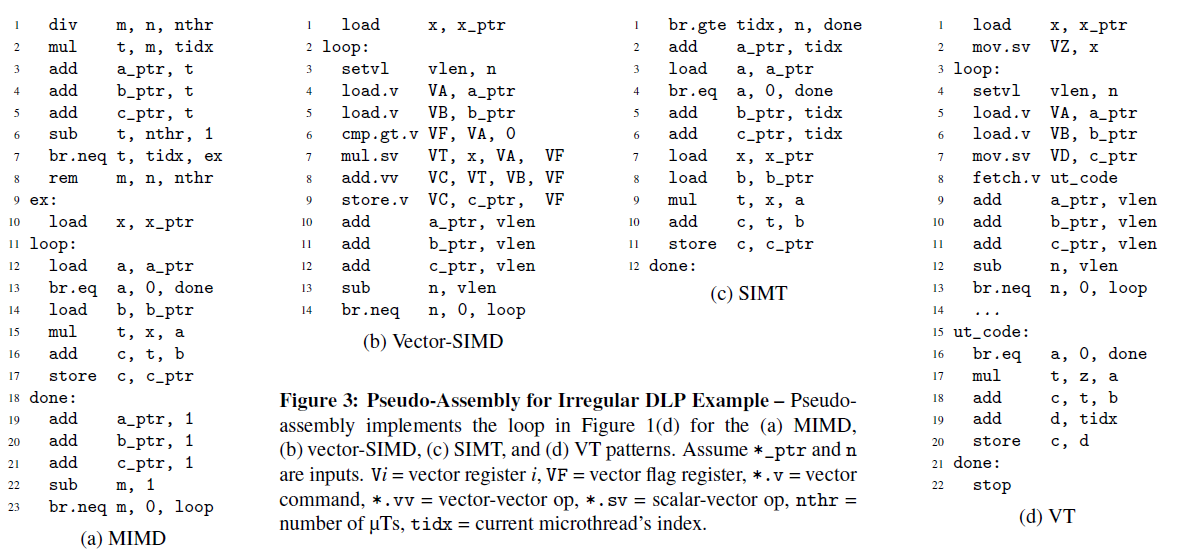 Micro-architectural Components
Library of parametrized synthesizable RTL components
Long latency functional units – int mul,div & single precision float add, mul, div and sqrt
Scalar integer core – RISC ISA, can be multi-threaded
Vector lane – unified 6r3w port regfile(dynamically reconfigurable), 2 VAUs(int ALU + long latency FU), VLU, VSU & VGU
Vector Memory unit – coordinates data movement between memory and vector regfile
Vector Issue unit – fetches instructions, handles control flow, differentiates vector-SIMD & VT
Blocking & non-blocking $
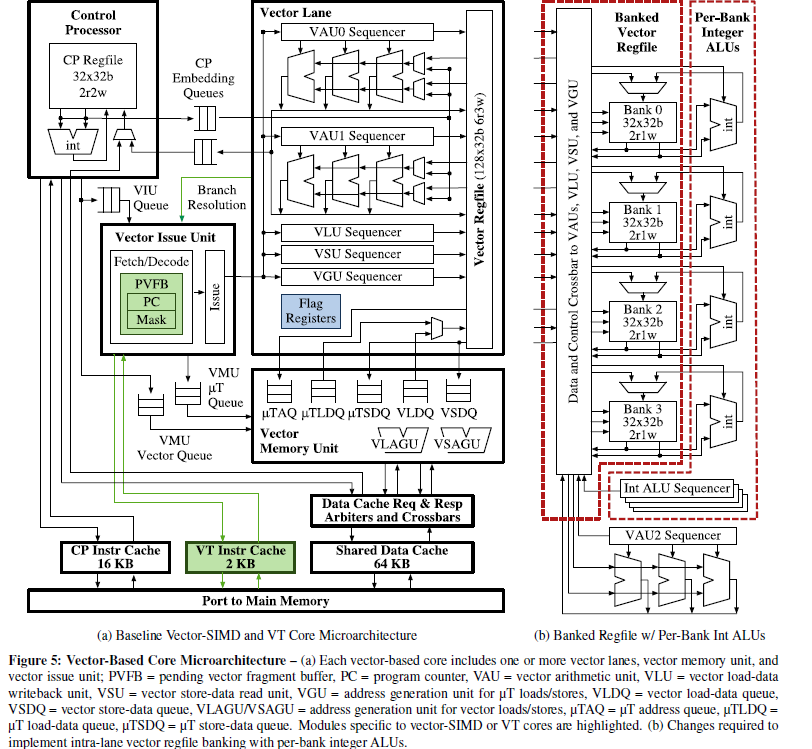 Tiles
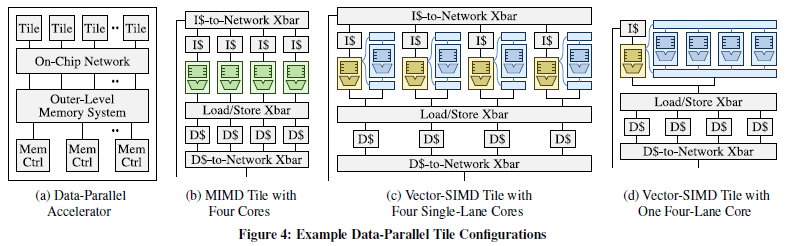 MIMD – scalar int core with int & FP long-latency FUs, 1-8 uTs per core
Vector – single-threaded scalar int core, VIU, vector lanes, VMU, shared long-latency FUs
Multi-core tiles – 4 MIMD or 4 single-lane vector cores
Multi-lane tiles – single CP with 4 lane vector unit
Each tile – shared 64KB 4-bank D$, request & response arbiters & crossbars, CP-16KB I$ & VT VIU-2KB vector I$
Optimizations
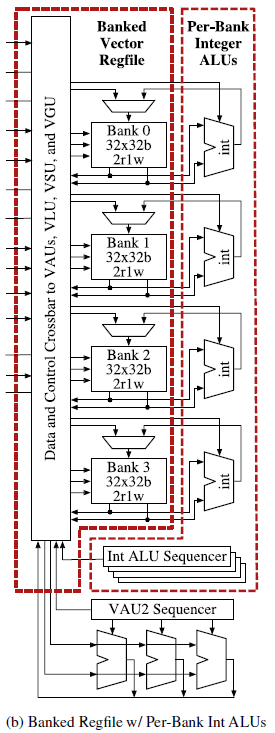 Banked vector regfile – 4 banks 2r1w-port regfile
Per bank int ALUs - 
Density-time execution – compresses vector fragment, active uTs only
Dynamic fragment convergence – dynamically merge fragments in PVFB if PCs match [1-stack(single stack) & 2-stack(current & future)]
Dynamic memory coalescer – Multilane VTs, attempts at satisfying multiple uT accesses through the same wide memory access(128bit)
HARDware Toolflow
Use a Synopsys-based ASIC toolflow for simulation, synthesis & PAR
Power estimation using IC compiler & PrimeTime benchmarks
Only gate-level energy results used
DesignWare components with register retiming
Use CACTI to model SRAMs and cache
Tile configs
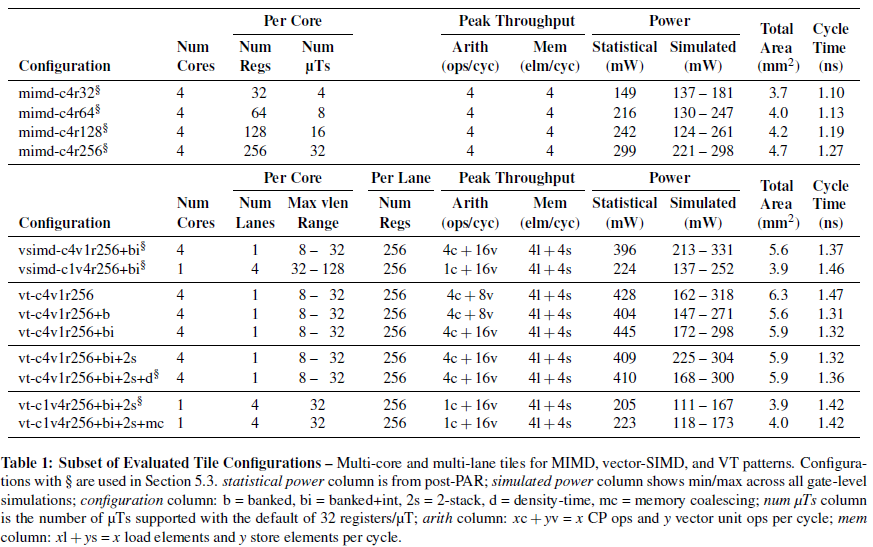 22 tile configs explored
Vector length capped at 32 – some structures scale quadratically in area
Microbenchmarks & APP Kernels
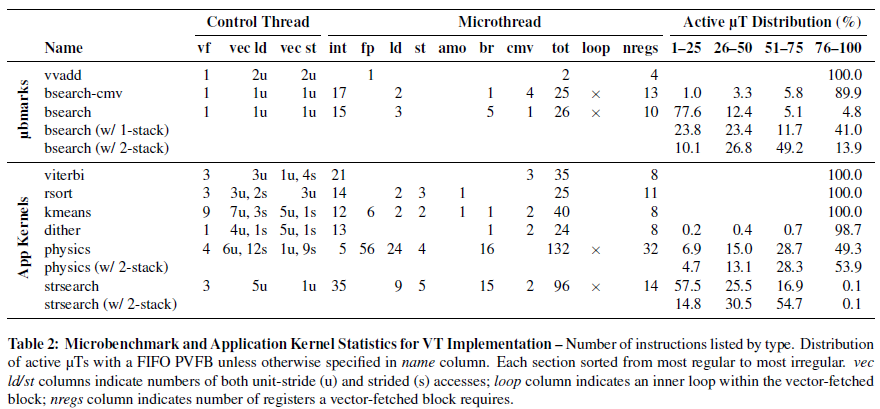 Microbenchmarks
vvad[1000 element FP add], bsearch[1000 array lookups]
Kernels
- Viterbi[regular DLP], rsort, kmeans, dither[irregular mem access], physics & strsearch[irregular DLP]
Programming Methodology
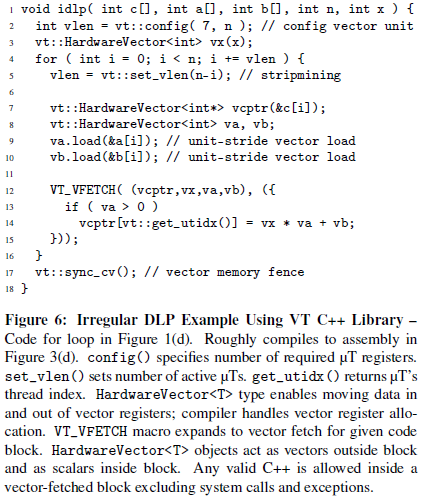 Code for HT, explicitly annotate data-parallel tasks for uTs
Develop an explicit-DLP programming environment
Modified GNU C++ library for unified ISA for CT and uTs
Develop VT library
Cycle time & Area comparison
Micro-Architectural Tradeoffs
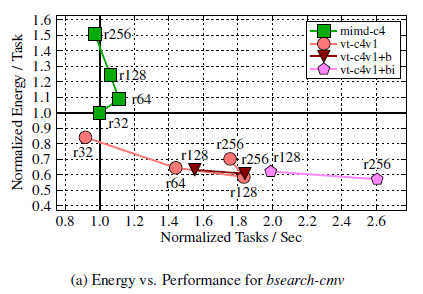 Impact of additional physical registers per core


Impact of regfile banking and per bank int ALUs
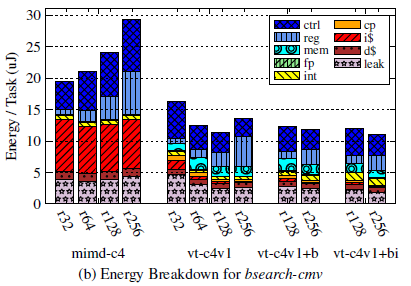 Impact of Density-time execution, Dynamic fragment convergence & memory coalescing
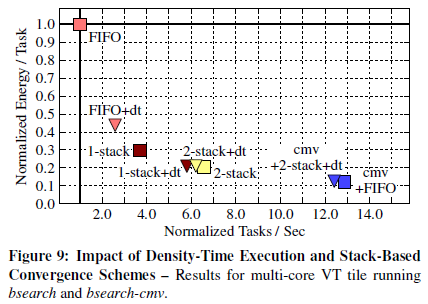 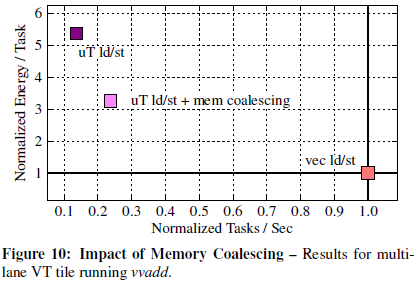 Application Kernel Results
Adding more uTs to MIMD ineffective
Vector-based machines faster and more efficient compared to MIMD, area reduces relative advantage
VT is more efficient than vector-SIMD for both multi-core and multi-lane
Multi-lane vector designs more efficient compared to multi-core designs
Single-core multi-lane VT with 2-stack PVFB, banked regfile and per bank int ALUs good starting point for Maven
Conclusions
Data-parallel accelerators must be capable of handling a broader range of DLP
Vector-based micro-architectures are more area and energy efficient compared to scalar micro-architectures
Maven, VT micro-architecture based on vector-SIMD, more efficient and easier to program
Looking Ahead
More detailed comparison of VT with SIMT
Improvements in programming vector-SIMD ?
Hybrid machines with pure MIMD & pure SIMD more efficient for irregular DLP ?
Couple of things missing…
Effect of inter-tile interconnect and memory system
Comparison with similar VT micro-architectures eg. Scale VT



ANYTHING ELSE ?
THANK YOU